L’évaluation continue à la BUL
Présentation aux Idées fructueuses
Myriam Dupont
10 octobre 2017
Plan de la présentation
Mise en contexte
Mesures d’évaluation
Culture d’évaluation
Plan et outils d’évaluation
Communication
Rôle du bibliothécaire
Évaluation continue à la BUL
2
Plan de la présentation
Mise en contexte
Mesures d’évaluation
Culture d’évaluation
Plan et outils d’évaluation
Communication
Rôle du bibliothécaire
Évaluation continue à la BUL
3
Mise en contexte
Direction du soutien à la recherche et à l’apprentissage
Bibliothécaire responsable de l’évaluation continue
Depuis janvier 2016 à temps plein
Revue de littérature
Présentations
Rencontres avec les directeurs
Plan d’évaluation / Calendrier d’activités
4
Mise en contexte
Évaluation continue
Définition
Toute activité qui vise à :
Identifier les besoins des usagers et mesurer leurs perceptions ou leur satisfaction
Mesurer l’impact d’une bibliothèque sur l’enseignement, l’apprentissage et la recherche
Vérifier l’atteinte de la mission et des objectifs d’une bibliothèque
5
Mise en contexte
Évaluation continue
Objectifs
Améliorer et faire évoluer les services, les espaces et les collections en fonction des besoins des usagers en se basant sur des données probantes
Démontrer la valeur et l’impact de la BUL et son atteinte des objectifs stratégiques
Soutenir la prise de décision des gestionnaires et des directions de la BUL
Justifier les ressources utilisées 
Répondre aux demandes externes
Faciliter la collaboration et la comparaison entre bibliothèques
6
Plan de la présentation
Mise en contexte
Mesures d’évaluation
Culture d’évaluation
Plan et outils d’évaluation
Communication
Rôle du bibliothécaire
Évaluation continue à la BUL
7
Mesures d’évaluation
Mesures traditionnelles
Intrants (inputs)
Matériel brut, ressources requises pour le fonctionnement de la bibliothèque
Extrants (outputs)
Travail quantifié, résultat des processus
Peu à peu délaissées
Centrées sur la bibliothèque
Ne sont pas des bons indicateurs d’impact
8
Mesures d’évaluation
Nouvelles mesures
Résultats (outcomes)
Effets positifs d’une bibliothèque sur ses usagers et sa communauté
En relation avec la mission et les objectifs de la bibliothèque
À l’avant-plan
Centrées sur les usagers
Bons indicateurs d’impact
Mais, difficiles à mesurer
9
Plan de la présentation
Mise en contexte
Mesures d’évaluation
Culture d’évaluation
Plan et outils d’évaluation
Communication
Rôle du bibliothécaire
Évaluation continue à la BUL
10
Culture d’évaluation continue
Type d’environnement organisationnel
Fondements
Décisions basées sur des données probantes, des recherches et des analyses
Services planifiés et offerts de façon à maximiser les impacts positifs sur les usagers et les intervenants
Implication du personnel
Intégration aux tâches quotidiennes
11
Culture d’évaluation continue
Type d’environnement organisationnel
Éléments facilitant la mise en place
Plan et outils d’évaluation
Utilisation des données
Communication
Priorité organisationnelle
Implication du personnel
Débuts progressifs
Facteurs externes (campus, accréditation)
Désir d’amélioration, de changement, de transparence, d’ouverture, d’intégrité
Usager
12
Culture d’évaluation continue
Type d’environnement organisationnel
Éléments facilitant la mise en place
Plan et outils d’évaluation
Utilisation des données
Communication
Priorité organisationnelle
Implication du personnel
Débuts progressifs
Facteurs externes (campus, accréditation)
Désir d’amélioration, de changement, de transparence, d’ouverture, d’intégrité
Usager
13
Plan d’évaluation continue
Document vivant qui officialise les activités d’évaluation continue
Objectifs principaux
Coordonner les activités et gérer la charge de travail
Assurer la qualité de la collecte et de la conservation des données
Répondre aux objectifs de l’évaluation continue
Soutenir une culture d’évaluation continue
14
Outils
Méthodes d’évaluation et gestionnaires de données d’évaluation
Méthodes d’évaluation : collecte et analyse de données
Outils standardisés
Outils locaux
Logiciels d’analyse qualitative et quantitative
Gestionnaires de données d’évaluation : collecte, analyse, conservation, suivi, rapports
Solution commerciale
Solution locale
15
Communication
Élément-clé du succès d’une culture d’évaluation continue
Interne
Centre de données, wikis, courriels, rapports, présentations, dîners-causeries, etc.
Externe
Annonce et suivi des activités, implication, renseignements généraux, résultats de l’évaluation continue
16
Plan de la présentation
Mise en contexte
Mesures d’évaluation
Culture d’évaluation
Plan et outils d’évaluation
Communication
Rôle du bibliothécaire
Évaluation continue à la BUL
17
Rôle du bibliothécaire responsable
Varie selon chaque bibliothèque
Tâches typiques
Piloter les processus liés à la planification stratégique en s’assurant d’y intégrer des mesures d’évaluation
Présider et participer à un comité dédié à l’évaluation continue
Développer les politiques, les stratégies, les approches, les mesures et les techniques d’évaluation continue
Développer, implanter et coordonner un plan et une culture d’évaluation continue et un gestionnaire de données d’évaluation
Coordonner les activités d’évaluation
Collecter, analyser et interpréter les données d’évaluation continue 
Préparer les rapports de résultats et émettre des recommandations de changements
18
Rôle du bibliothécaire responsable
Varie selon chaque bibliothèque
Tâches typiques
Coordonner la collecte des statistiques annuelles
Former et soutenir le personnel
Répondre aux demandes internes et externes
S’assurer d’une bonne communication à tous les niveaux
Évaluer l’efficacité du processus d’évaluation
Veille et formation continue
19
Plan de la présentation
Mise en contexte
Mesures d’évaluation
Culture d’évaluation
Plan et outils d’évaluation
Communication
Rôle du bibliothécaire
Évaluation continue à la BUL
20
Évaluation continue à la BUL
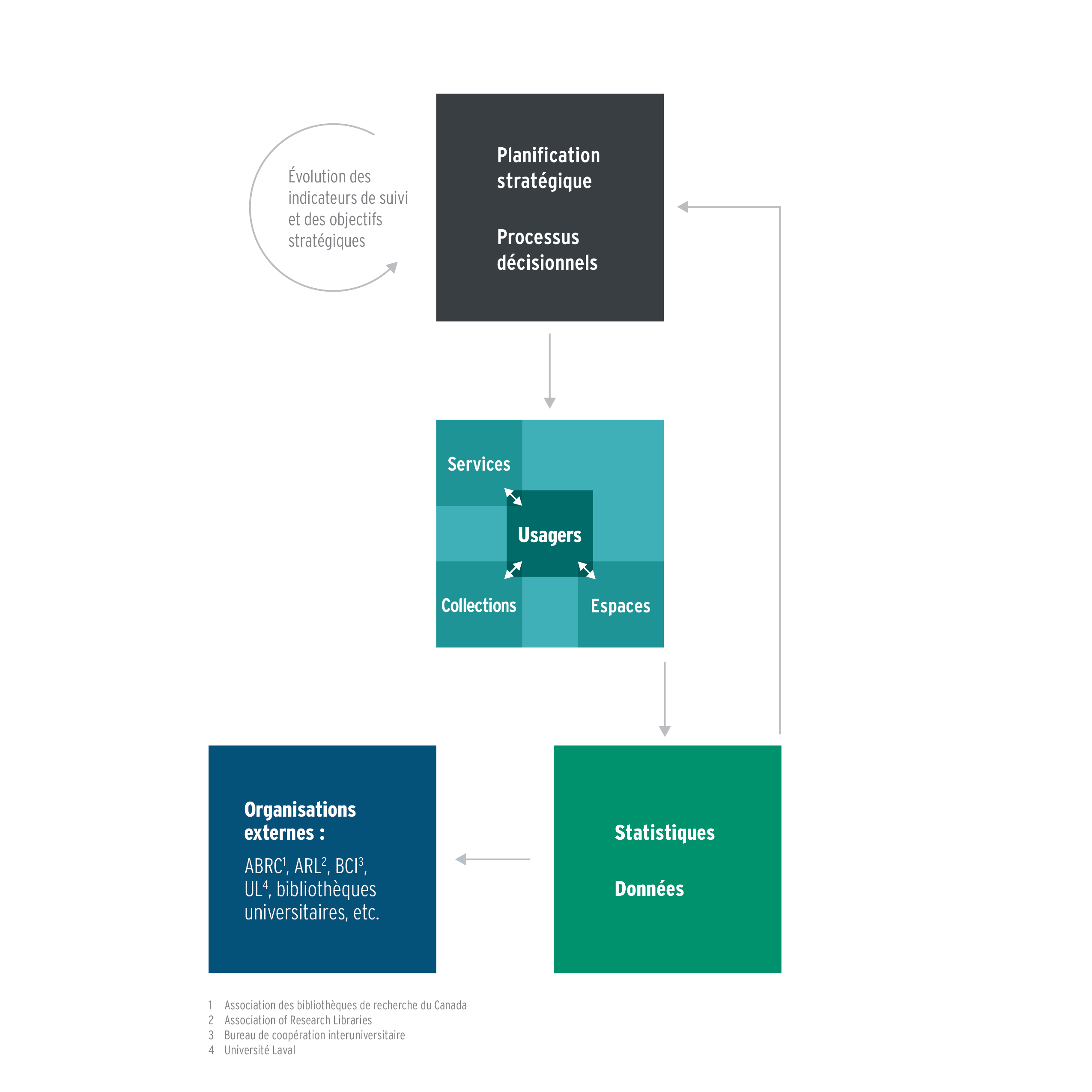 Revue de littérature
Rencontre des directeurs
Synthèse et schématisation
Plan d’évaluation
21
Planification stratégique et processus décisionnels
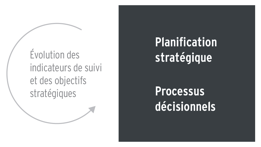 Collaboration dans l’élaboration de la planification stratégique
Consultation des employés et des usagers 
Suivre l’évolution des indicateurs de suivi et des objectifs stratégiques
Alimenter la prise de décision



Planification stratégique 2018-2022
Sondages Ithaka S+R
Tableau de bord de suivi (avec indicateurs)
22
Usagers, services, collections, espaces
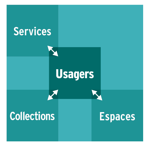 Sonder les besoins des usagers
Évaluation des services, des collections et des espaces
Suivi des projets



Évaluation du service de clavardage
Sondages Ithaka S+R
Volet évaluation continue intégré aux processus du Bureau de projets
23
Statistiques, données
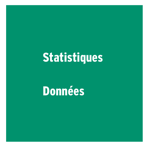 Gestion interne exclue
Compilation des statistiques annuelles
Simplification de la collecte de données




Collections, budgets, entrées, questions, dépôt institutionnel, etc.
Faits saillants de la BUL
24
Organisations externes
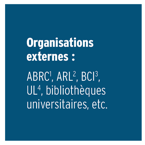 Statistiques annuelles : ABRC, ARL, BCI, ACRL, AFMC
Demandes ponctuelles : bibliothèques universitaires, vice-rectorats, ESSAB
Comparaisons



Sondages et rapports annuels
SPEC Kits
Groupe de travail sur les statistiques de l’ABRC
25
À venir
Planification stratégique 2018-2022
Ithaka S+R
Comité étudiant
Communication
26
Merci !
27